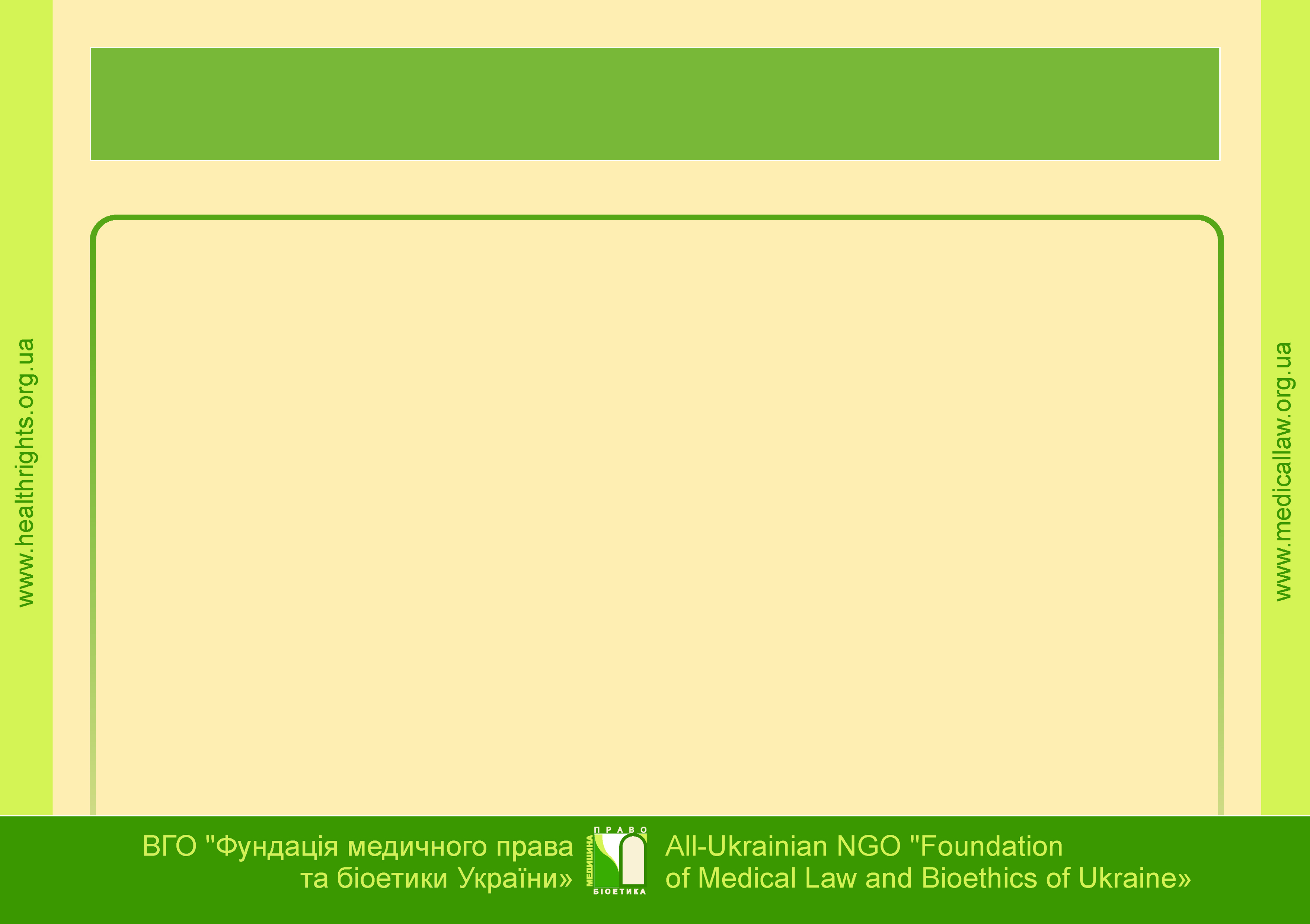 СТРАТЕГІЧНЕ СУДОЧИНСТВО В ДІЯЛЬНОСТІ ПРАВНИКА


ДМИТРО  КЛАПАТИЙ
магістр права, юрист-практикант МФ «Відродження» (м. Київ, Україна) і Фонду відкритого суспільства (м. Нью-Йорк, США)
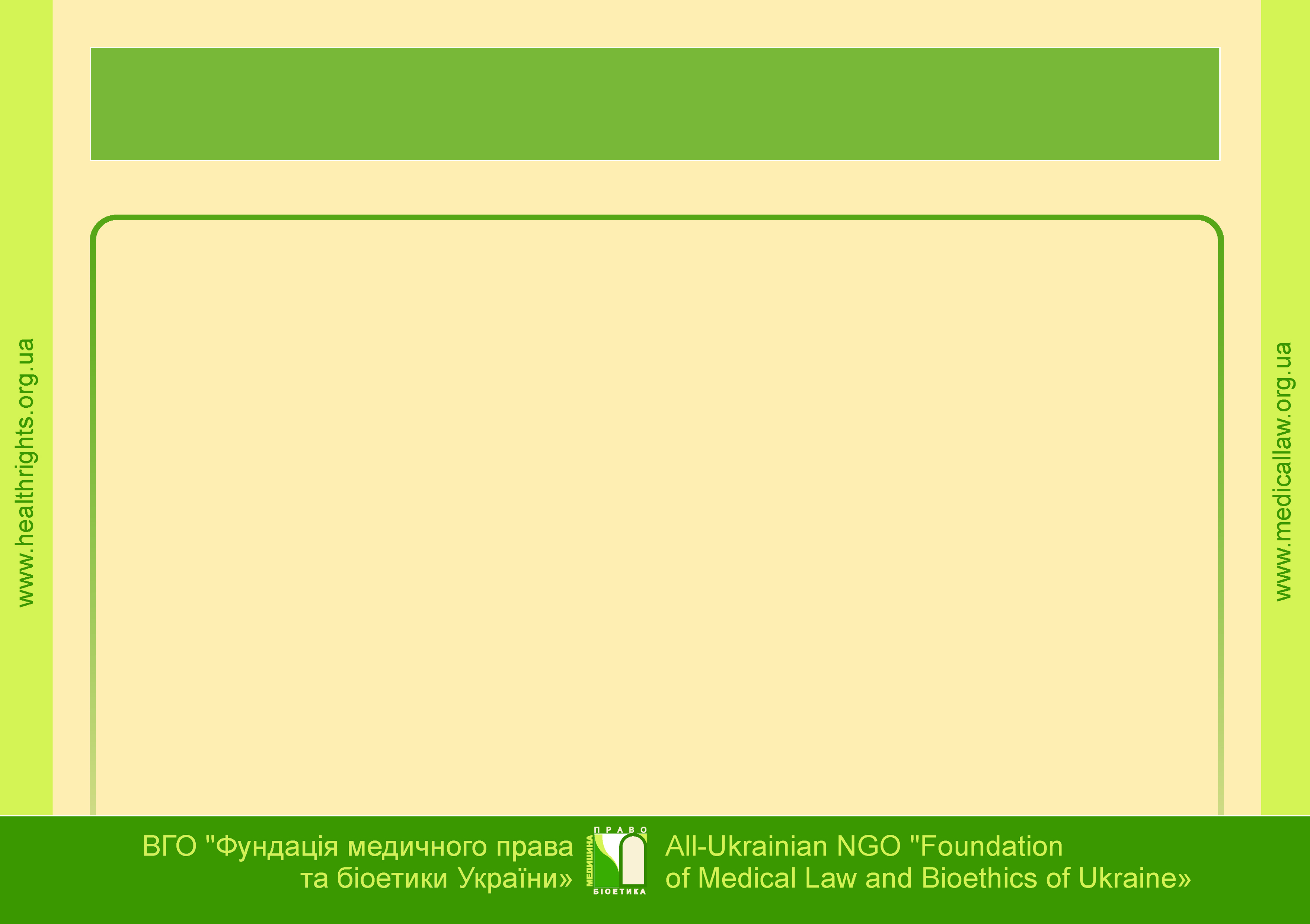 КОЛИ?
ХТО?
ЩО?
Стратегічне судочинство
ДЕ?
ЧОМУ?
ЯК?
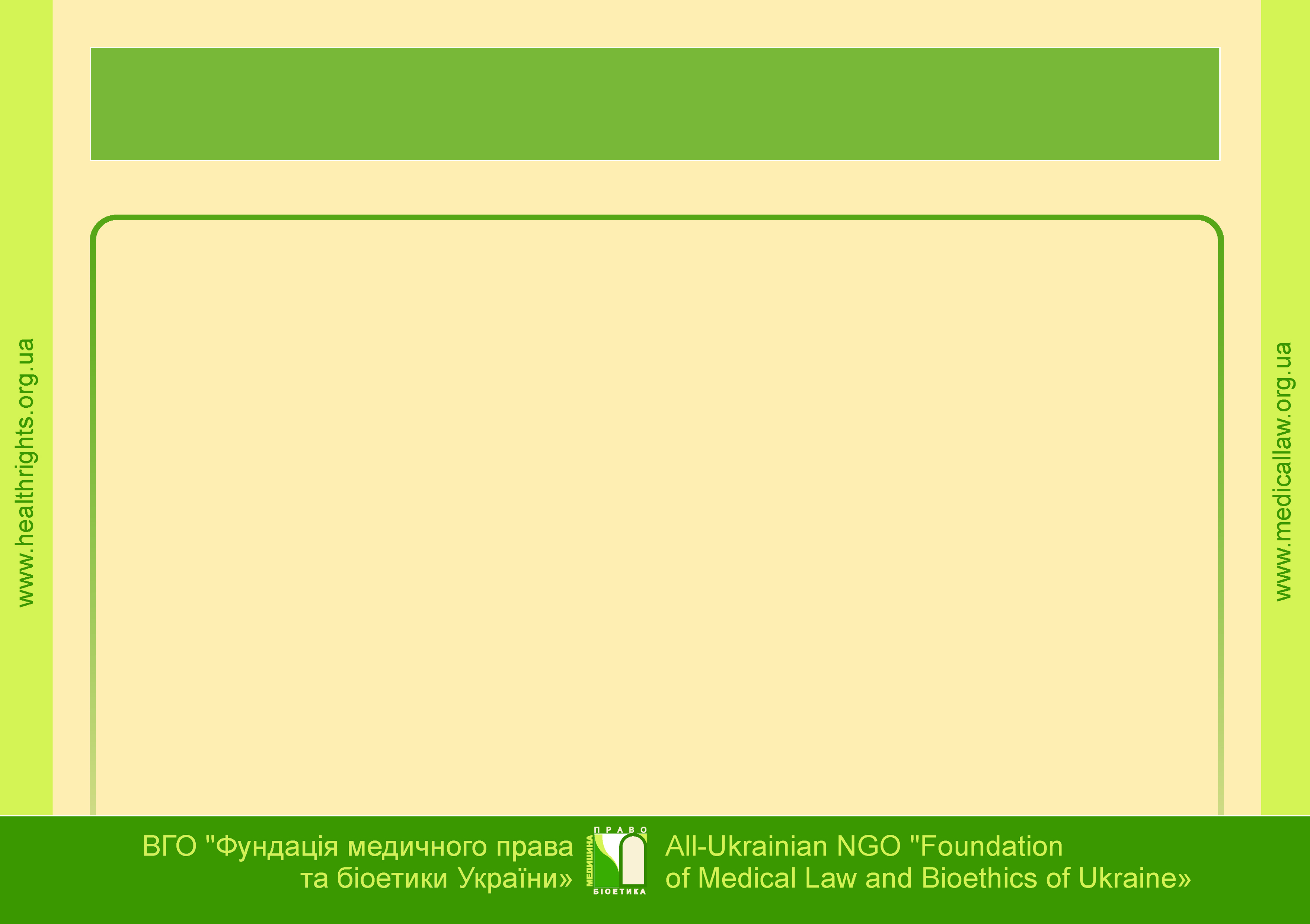 ЩО таке стратегічне судочинство?
Стратегічне судочинство («впливове» судочинство) – включає в себе процес відбору справи та її подальший розгляд у суді з метою запровадження подальших масштабних змін у суспільстві. 

                                              ключова відмінність
                                            

На відміну від багатьох інших юридичних послуг, стратегічне судочинство не сфокусоване на забезпеченні реалізації та захисту прав індивідуальних клієнтів, а спрямоване на запровадження масштабних соціальних змін у суспільстві та державі через використання такого органу державної влади як суд.
стратегічне  судочинство
інші юридичні послуги
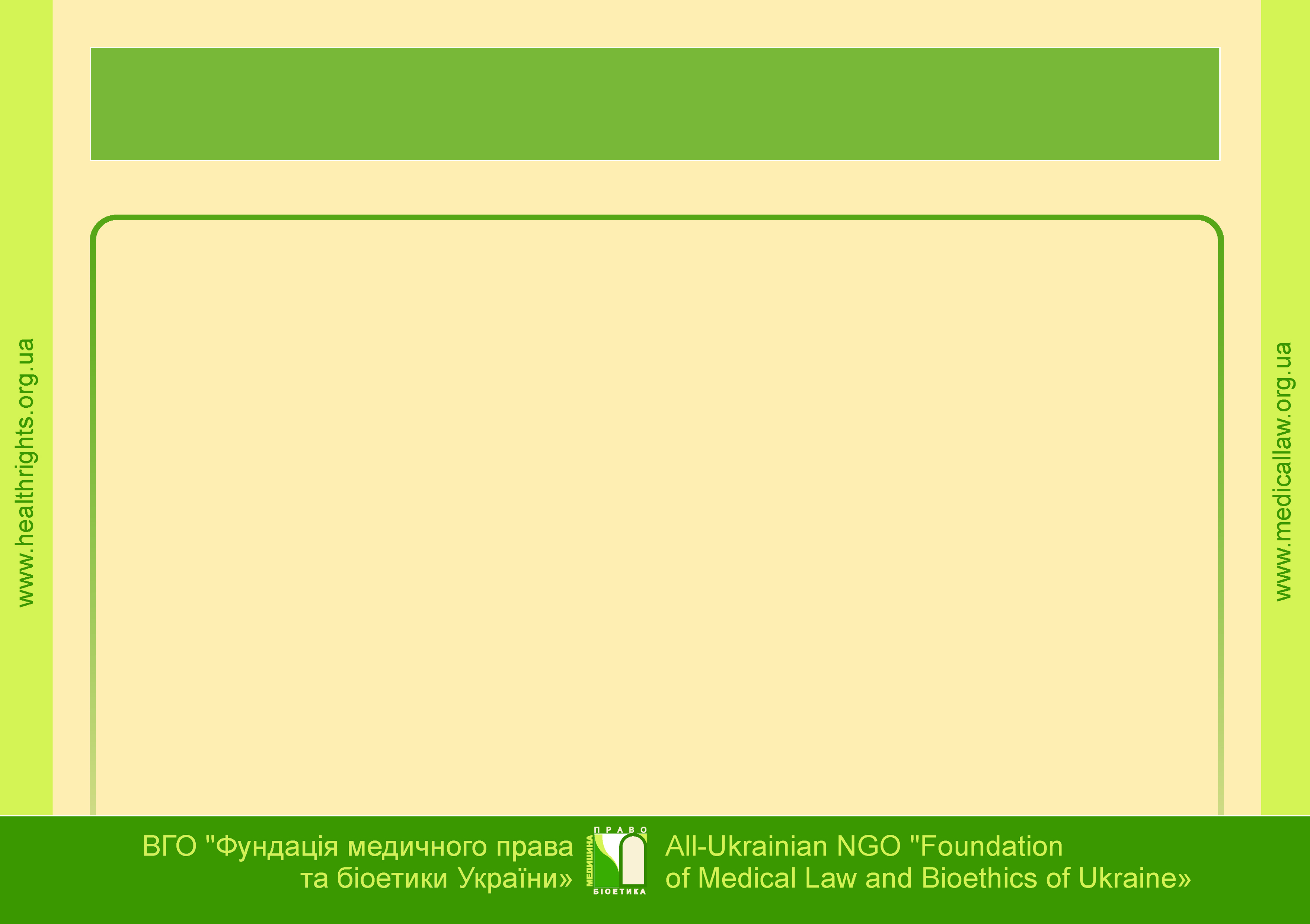 КОЛИ доцільно розпочинати стратегічне судочинство?
Ключові питання:
Правове питання (спір про право)?
Можливість за допомогою рішення суду вирішити цю проблему?
Зрозумілість вашої справи для представників громадськості та ЗМІ?
Можливість висвітлення вашої справи у ЗМІ?
З'ясувати наявність інших засобів для досягнення стратегічної мети і їх ефективність?
На скільки суди, до юрисдикції яких належить ваша справа, є незалежними?
Яке законодавство підлягає застосуванню та чи є воно однозначним ?
Чіткість та істотність ваших вимог?
Імовірність сприятливого  кінцевого результату?
Чи існують інші організації, які змогли б потенційно долучитись до ведення вашої справи?
Чи потенційно може бути реакція з боку органів влади в разі успішного результату?
Інші.
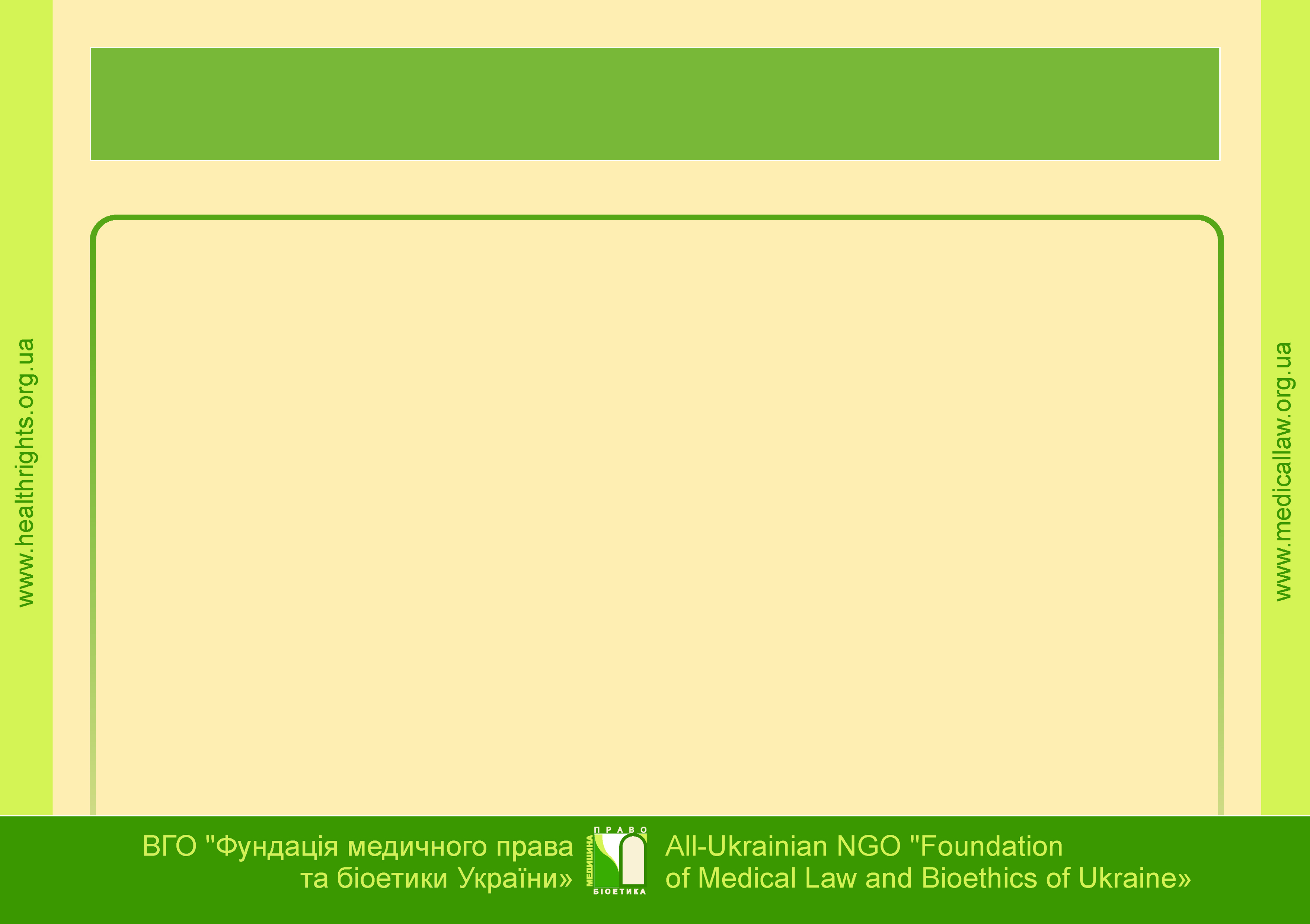 КОЛИ доцільно розпочинати стратегічне судочинство?
Стратегічна справа потенційно може розглядатись впродовж довгого періоду часу допоки не настане кінцевий результат.

Питання наявних ресурсів є надзвичайно важливим, адже ваша команда повинна отримувати належну фінансову та організаційну підтримку для того, щоб працювати зі справою упродовж усього періоду її розгляду. 

Встановити точні часові межі досягнення поставленої мети неможливо, проте можна спрогнозувати скільки потенційно справа може розглядатись на кожному з проміжних етапів, що буде корисним для розробки стратегії та залучення відповідних ресурсів.
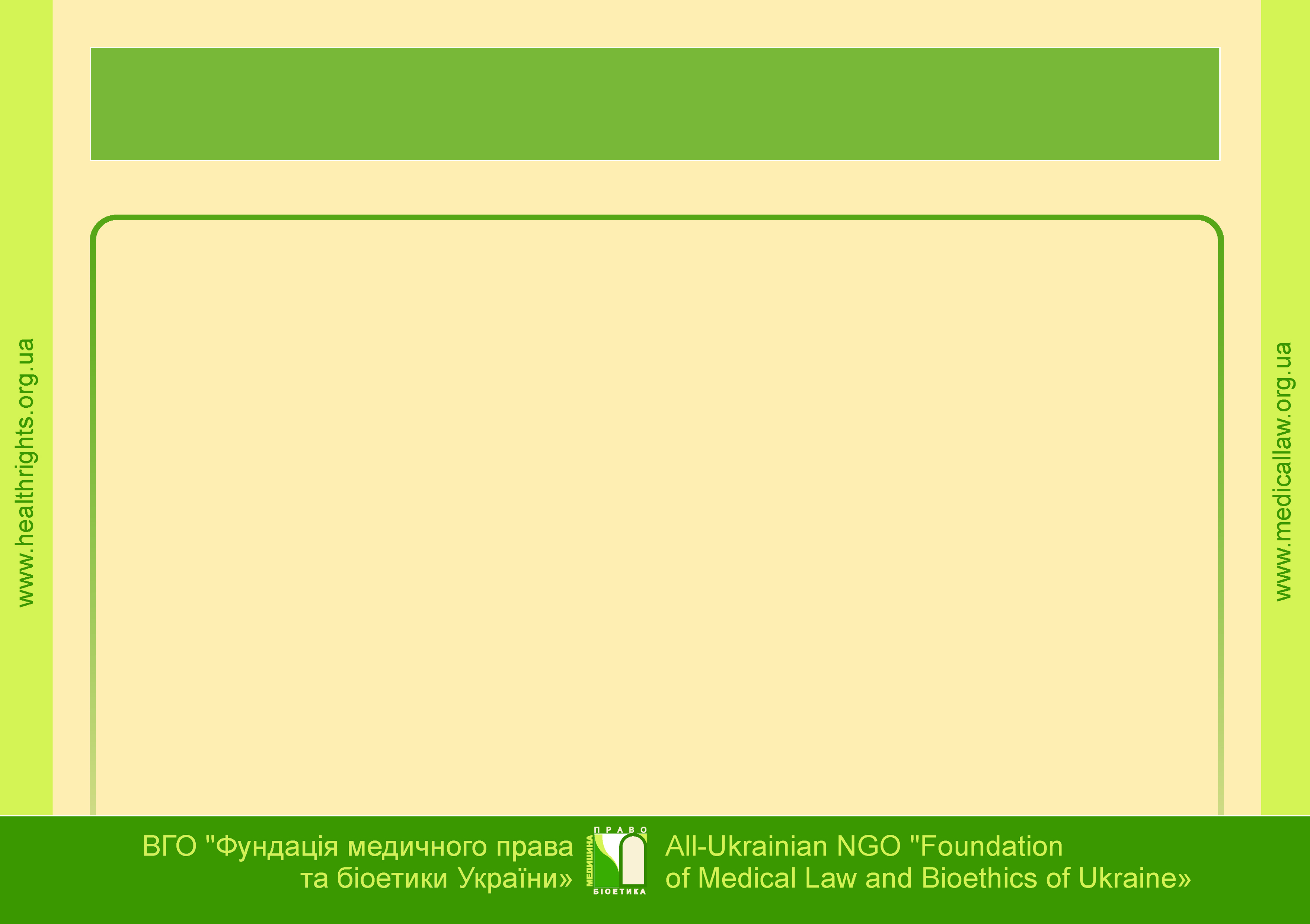 Хто може розпочати стратегічний судовий процес?
Велика кількість способів щодо залучення осіб, від імені яких можна розпочинати стратегічний судовий процес. 

Зокрема:
Співпраця з іншими громадськими організаціями, сферою інтересів яких є відповідна проблематика;
Звернення до центрів надання правової допомоги чи інших інституцій, які надають таку допомогу;
Проведення різноманітних консультацій та інтерв'ю;
Розміщення відповідної інформації у ЗМІ;
Друкована чи інша реклама;
Інші.
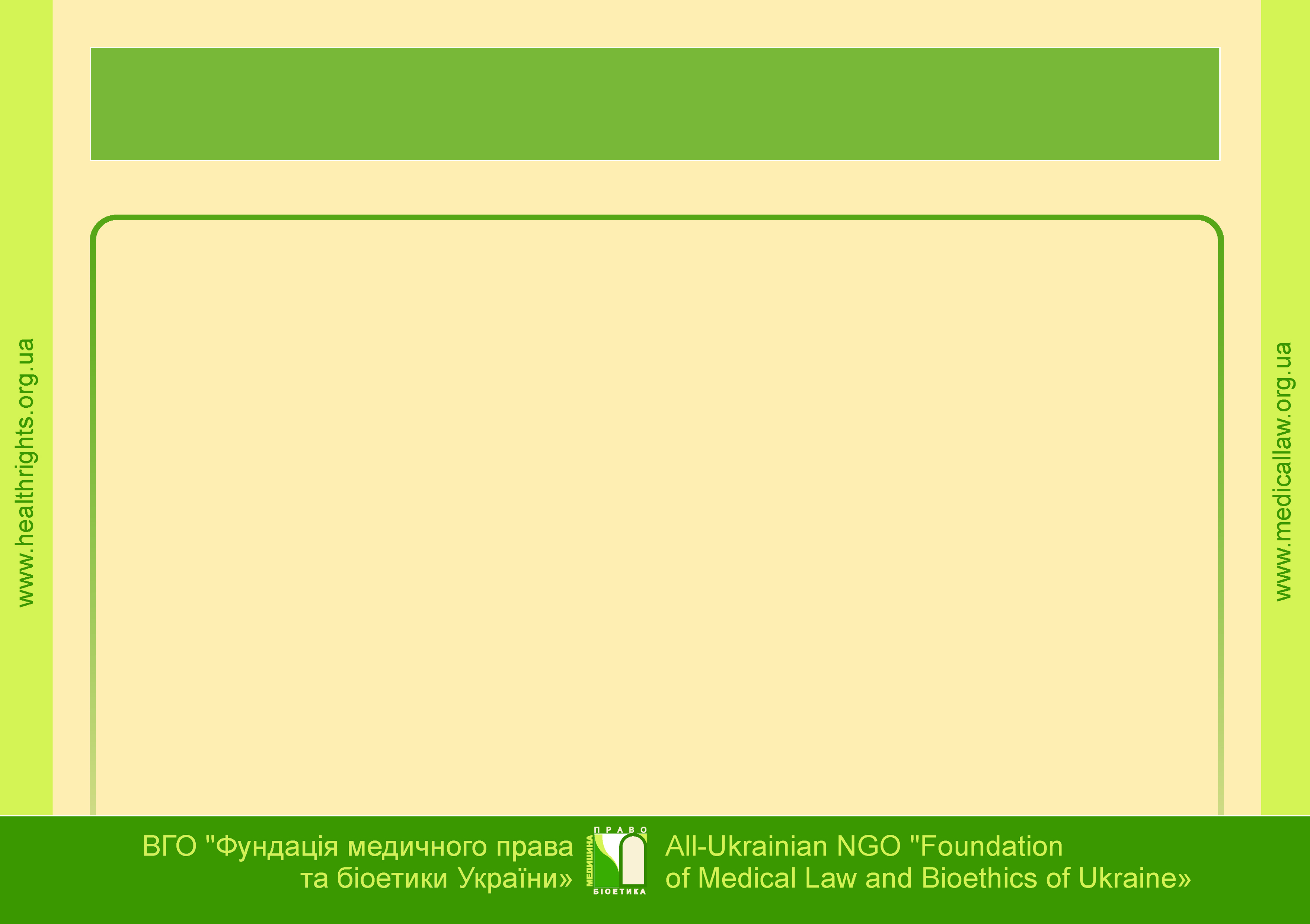 Оцінка конкретних обставин справи й індивідуальних особливостей позивача
Питання, які необхідно з'ясувати: 

Сильні та слабкі сторони вимог позивача та конкретних фактів, які стосуються справи;
Наявність фінансових засобів у позивача, в тому випадку, якщо він оплачуватиме вартість наданих послуг у зв'язку з веденням справи самостійно;
Стиль життя позивача, його графік, наявність вільного часу тощо;
Особисті якості позивача такі як надійність, вміння чітко висловлювати власні думки тощо.
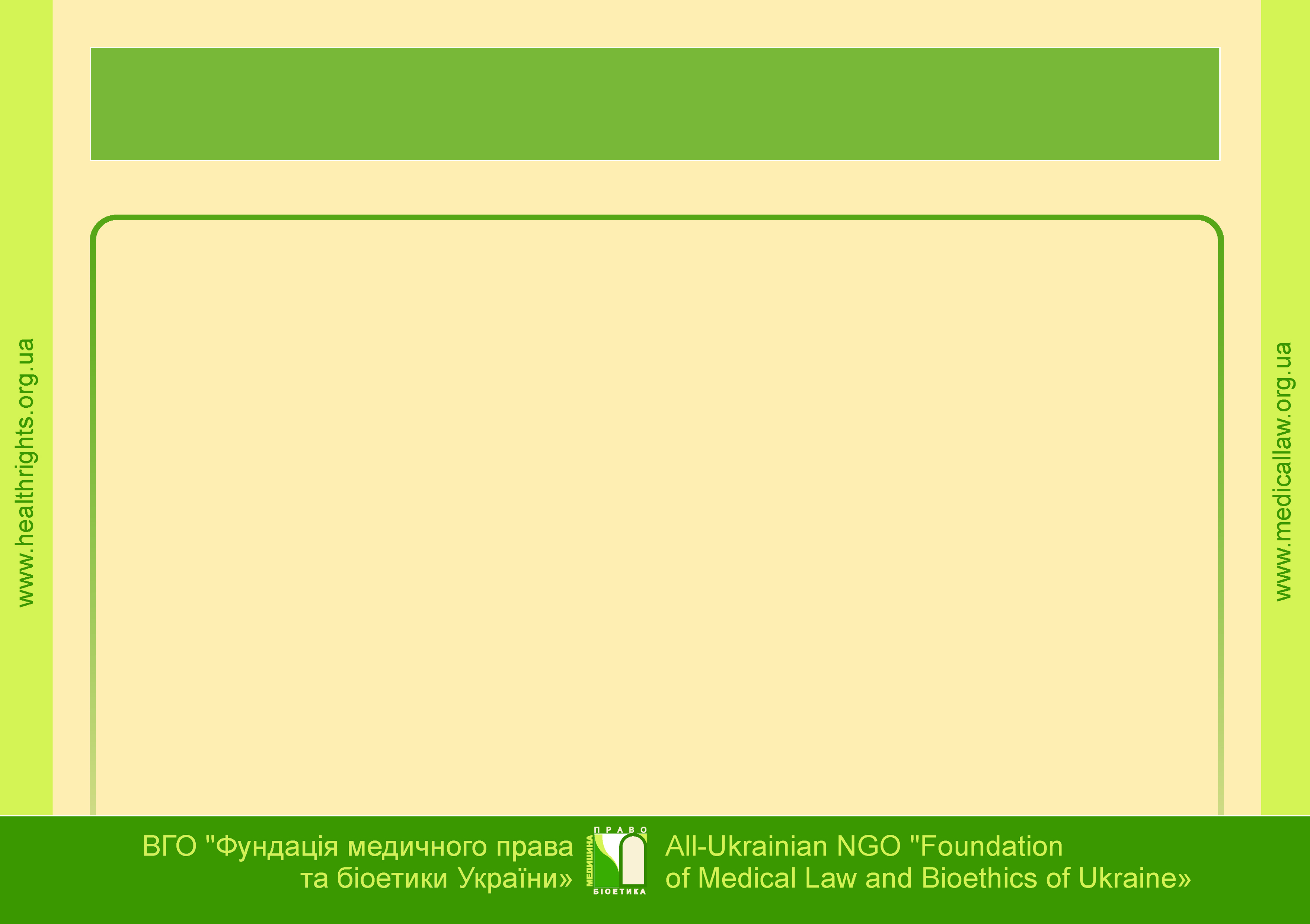 ХТО буде відповідачем?
При вирішенні цього питання, необхідно враховувати те, якої мети ви намагаєтесь досягнути за результатами розгляду стратегічної справи, чи це буде відшкодування завданої шкоди, чи це будуть певні зміни в законодавстві тощо. 

Найчастіше відповідачами у стратегічних справах є:
Національні уряди й інші органи державної влади;
Органи місцевого самоврядування;
Корпорації/компанії тощо.

У випадку, якщо відповідачем буде національний уряд, то питаннями, що потребують відповіді, будуть:
Яка ймовірна позиція уряду, щодо вашої справи. Чи уряд виступатиме проти заявлених вимог, і якщо так, то чому?
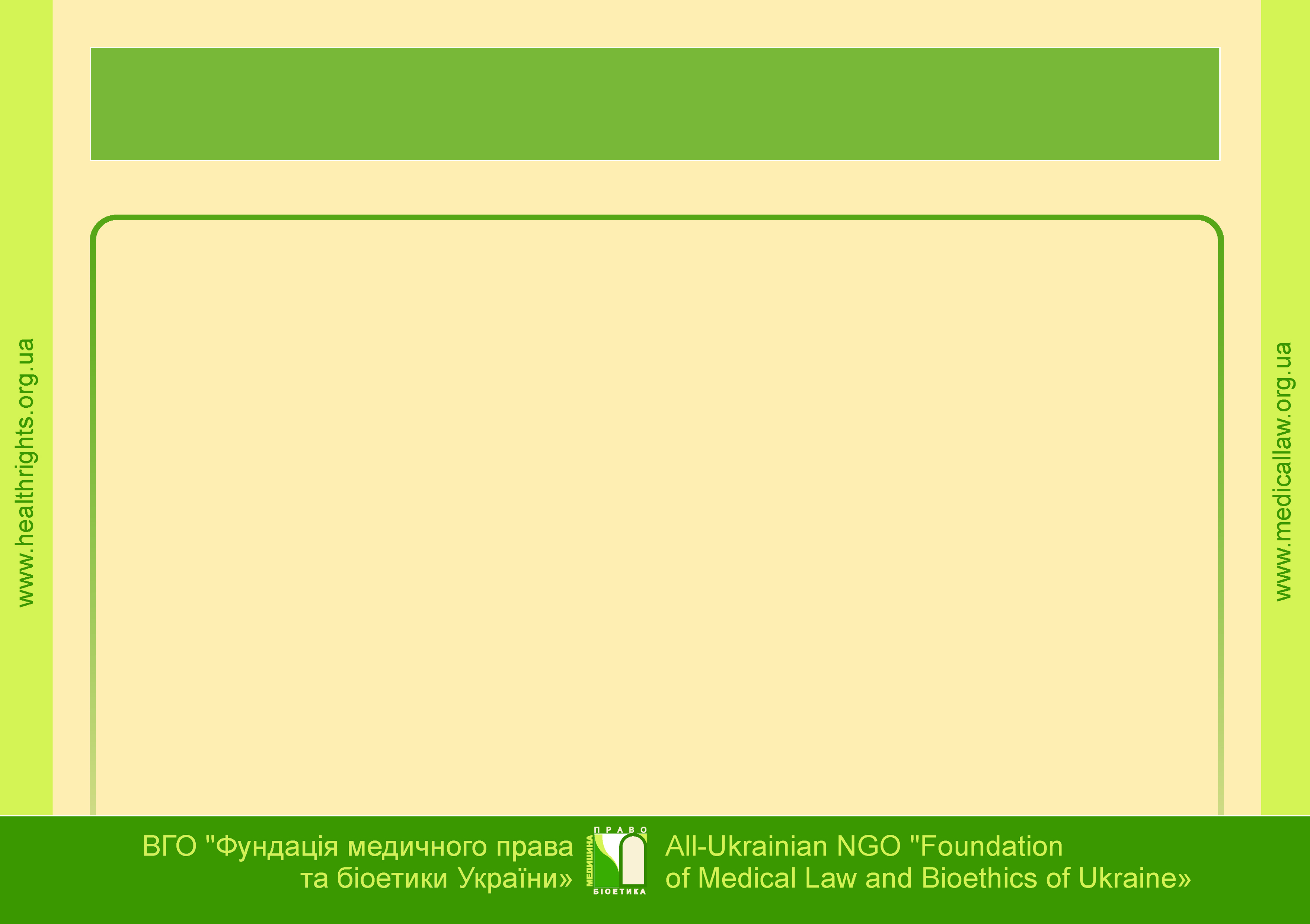 ХТО буде відповідачем?
Якщо національний уряд виступатиме проти задоволення ваших вимог, то чи існують певні опозиційні сили до уряду, які зможуть стати на вашу підтримку? 
Скільки ресурсів національний уряд зможе потенційно залучити для захисту власних інтересів у суді?
Чи матимуть місце передвиборчі кампанії, які потенційно зможуть вплинути на обрану урядом позицію у цій справі?
У разі, якщо рішення суду у вашій справі буде успішним, то чи матиме сторона відповідача достатньо коштів задля задоволення ваших вимог?
Чи розпочата вами стратегічна справа приверне увагу громадськості? Якщо так, то яким чином це зможе вплинути на позицію уряду та суспільства загалом?
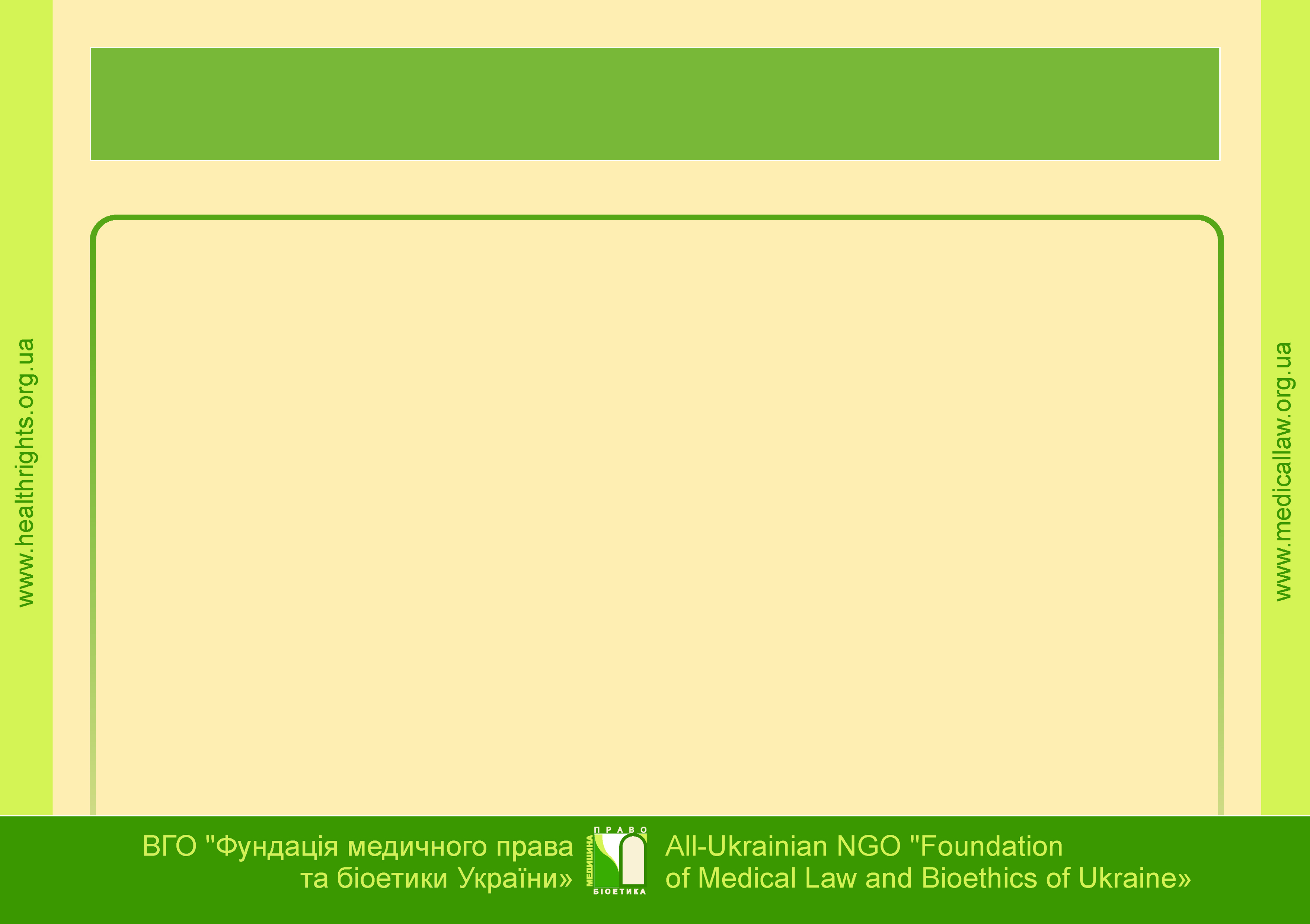 ДЕ розпочинати стратегічний процес?
Національні
суди  (І та ІІ інстанції)суди
Підвідомчість справи
Підсудність справи
У разі звернення до міжнародної чи регіональної судової установи питання прийнятності вашої заяви чи скарги вирішуватиметься відповідно до правил цієї судової установи.
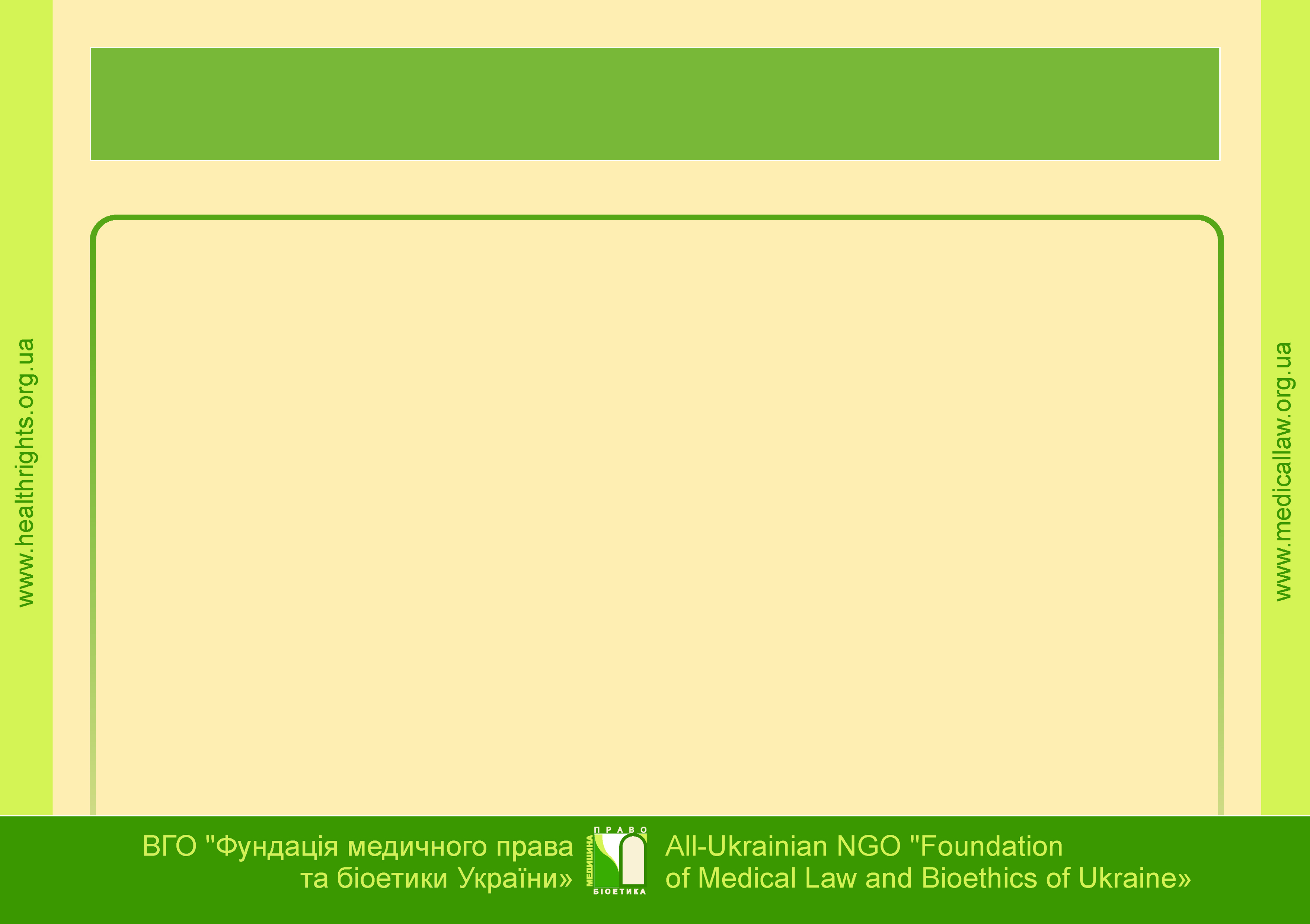 ЩО впливає на визначення місця, де розпочинати стратегічний судовий процес?
Юрисдикція суду за підсудністю;
Незалежність і професіоналізм суддів, а також інших осіб, які працюють у судах відповідної юрисдикції;
 Правова система країни, в якій планується розпочинати стратегічний судовий процес;
Засоби судового захисту, як інструмент для досягнення стратегічної мети; 
Рівень корумпованості органів судової влади;
Загальне ставлення уряду чи інших органів державної влади до економічних, політичних чи інших прав людини;
Судові витрати, можливість повернення витрат на правову допомогу;
Загальна практика судів конкретного регіону щодо розгляду такої категорії справ.
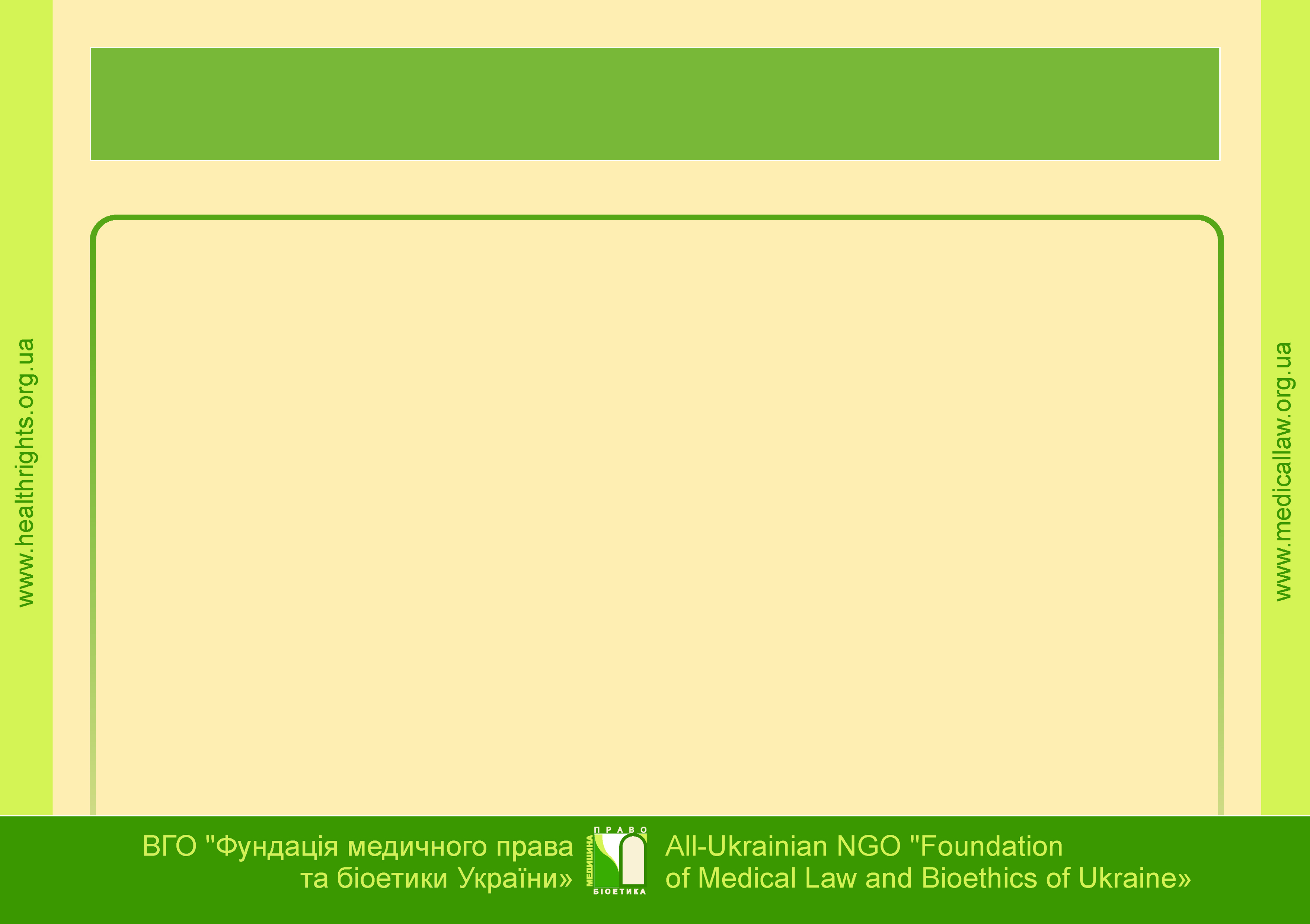 ЩО впливає на визначення місця, де розпочинати стратегічний судовий процес?
У разі, якщо у процесі обрання місця, у якому планується розпочинати судовий процес, з'ясується, що справа з подібними позовними вимогами вже розглядається певним судом, можливо доцільно буде налагодити зв'язки із захисниками в цій справі з метою спільних подальших дій та залучення ресурсів. 

Загальне правило:
Імовірність певних соціальних змін у державі та суспільстві за результатами розгляду стратегічної справи перебуває у прямій залежності від інстанції судового органу.
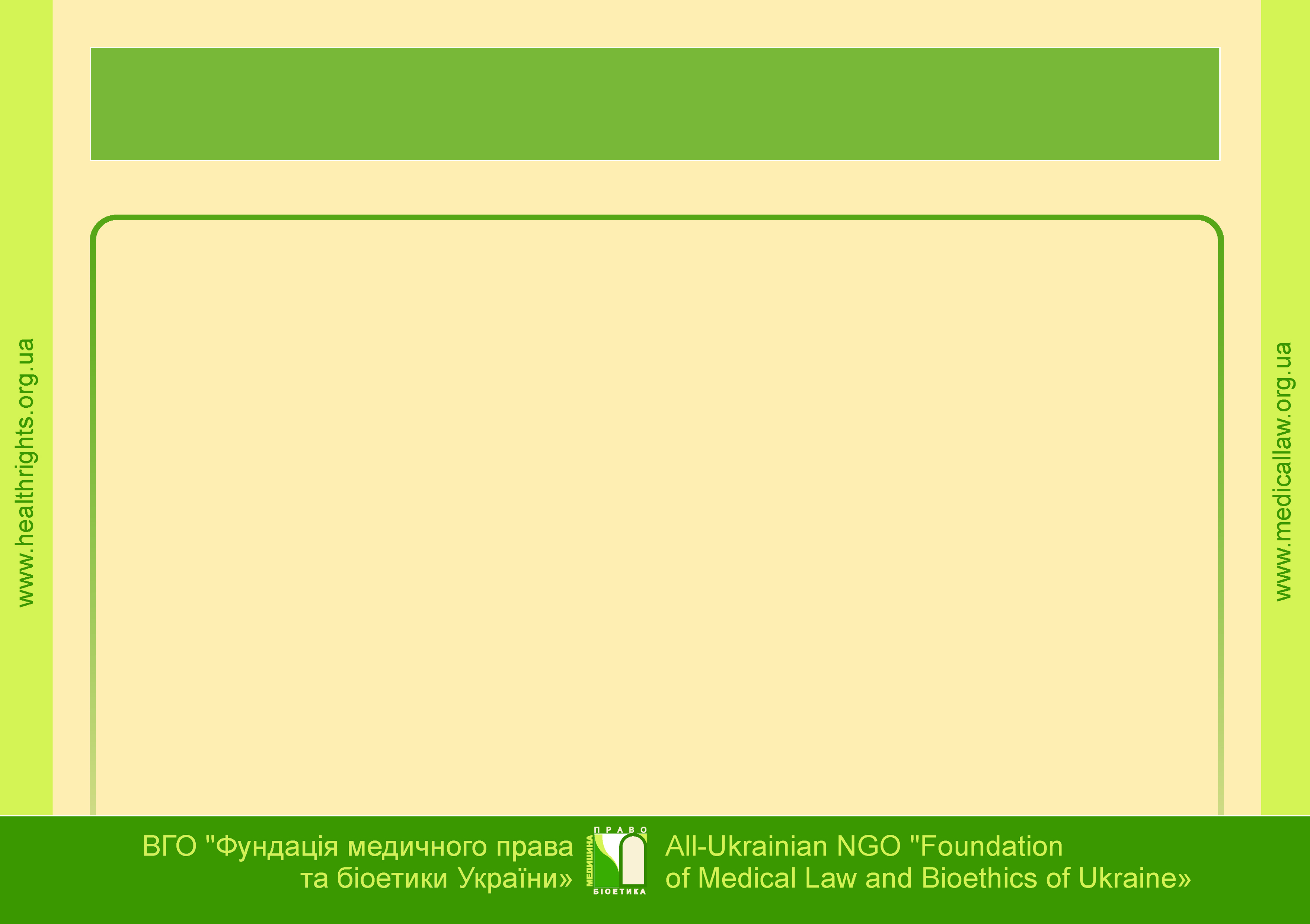 Цивільна чи Кримінальна справа?
Більший контроль за ходом розгляду справи;
Можливість не тільки відшкодувати завдану шкоду, але й припинити існуючі порушення прав та інтересів;
Розгляд справи може бути тривалішим і вартіснішим, аніж розгляд кримінальної справи.
Вироки судів у кримінальних справах є більш значимими через тягар несення кримінальної відповідальності та покарання;
Досить важко розпочати кримінальне переслідування, а відтак, і виграти справу;
Вимоги до процесу доказування є більш суворими.
Кримінальнасправа
Цивільна справа
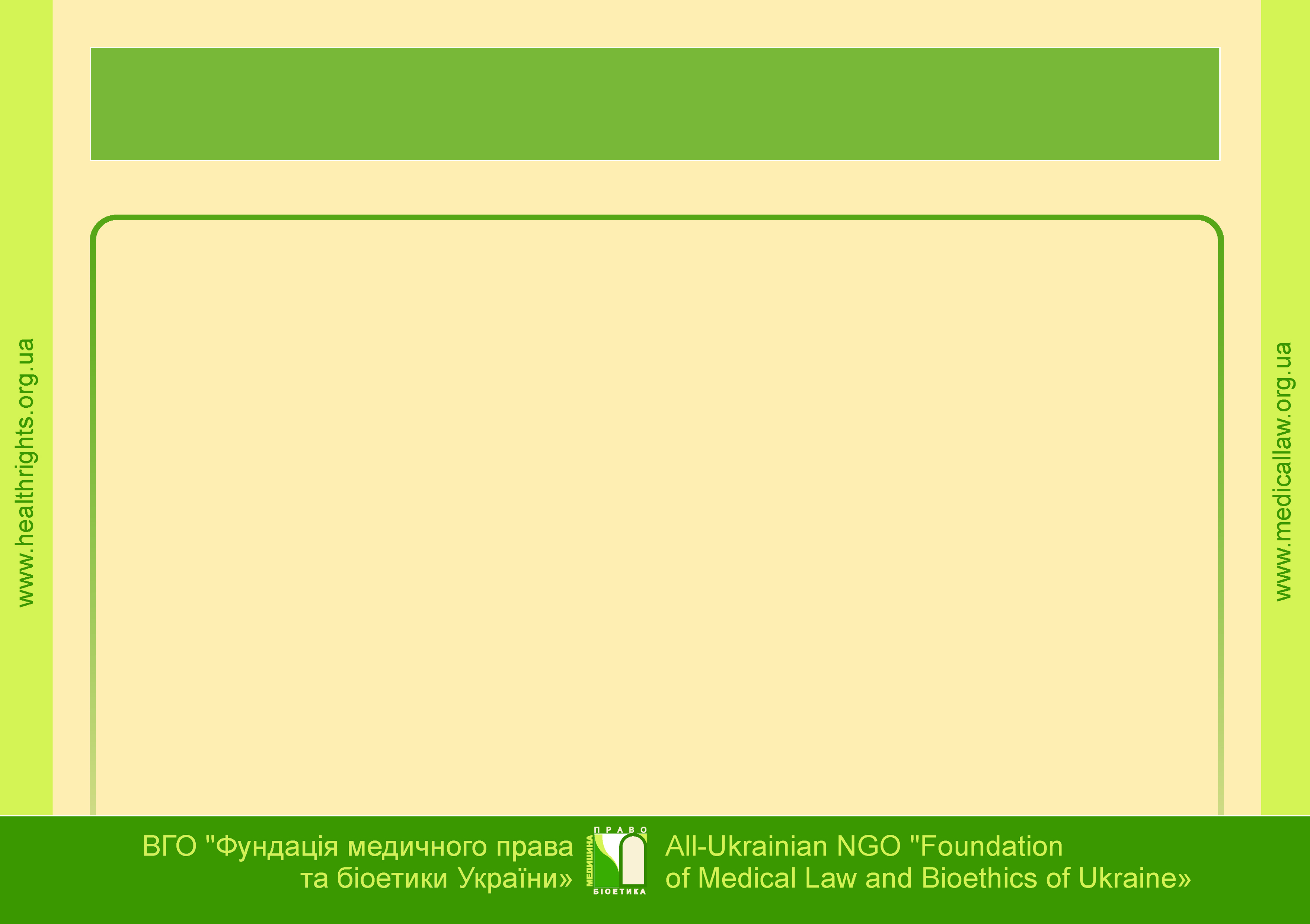 Стратегія
Стратегія ведення судової справи є ключовим, однак недостатнім фактором на шляху до досягнення масштабних соціальних змін у суспільстві та державі. 

Необхідно також намагатись розробити масштабну адвокаційну кампанію, яка приверне до себе увагу та буде підтримана міжнародною спільнотою. 

Ви повинні бути певними, що ваша справа не обмежиться лише сприятливим рішенням суду, а матиме довготривалий результат і вплив. 

Якщо ви не вірите в успішне завершення вашої справи ще на початкових її стадіях чи вже у процесі її розгляду, то стратегія може бути змінена. Можна, зокрема, намагатись привернути увагу до реформування судової системи, або системи охорони здоров'я тощо через висвітлення відповідних проблем у суді.
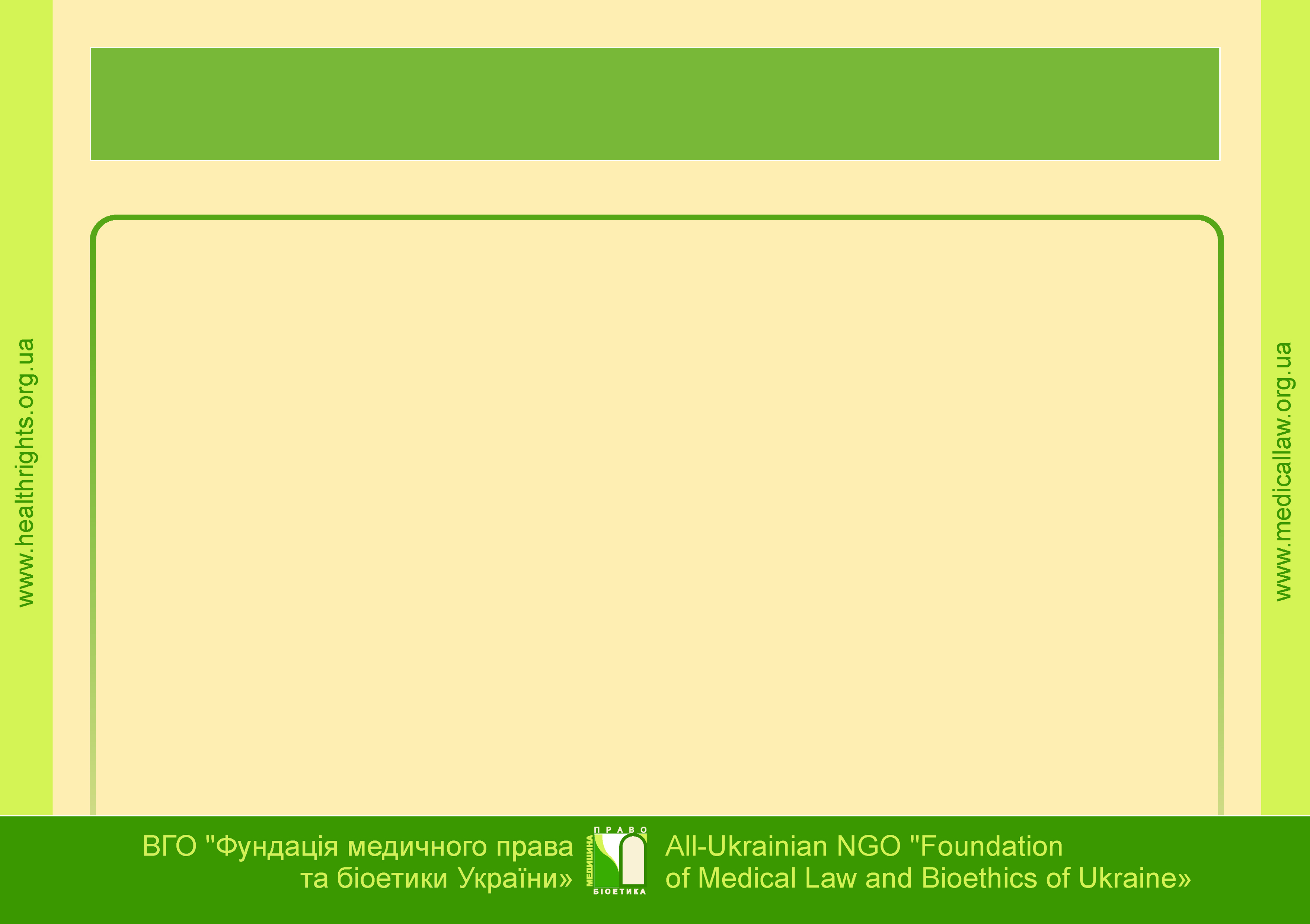 ЧОМУ стратегічне судочинства є ефективним?
Використання повноважень суду з метою забезпечення прав людини. Зміна способу, в який право здійснює “контроль” над поведінкою у суспільстві. 
Якщо існують закони, які не застосовуються, то за допомогою стратегічного судочинства ви зможете привернути увагу до цього факту, а також сприяти застосуванню цих законів;
Через здійснення тлумачення відповідних законодавчих норм за допомогою стратегічного судочинства можна сприяти підсиленню верховенства права в державі та покращення розуміння процесу функціонування усієї системи права в державі;
Стратегічне судочинство може допомогти виявити прогалини у чинному законодавстві і таким чином сприяти розробці нових законів та створенню прецедентів.
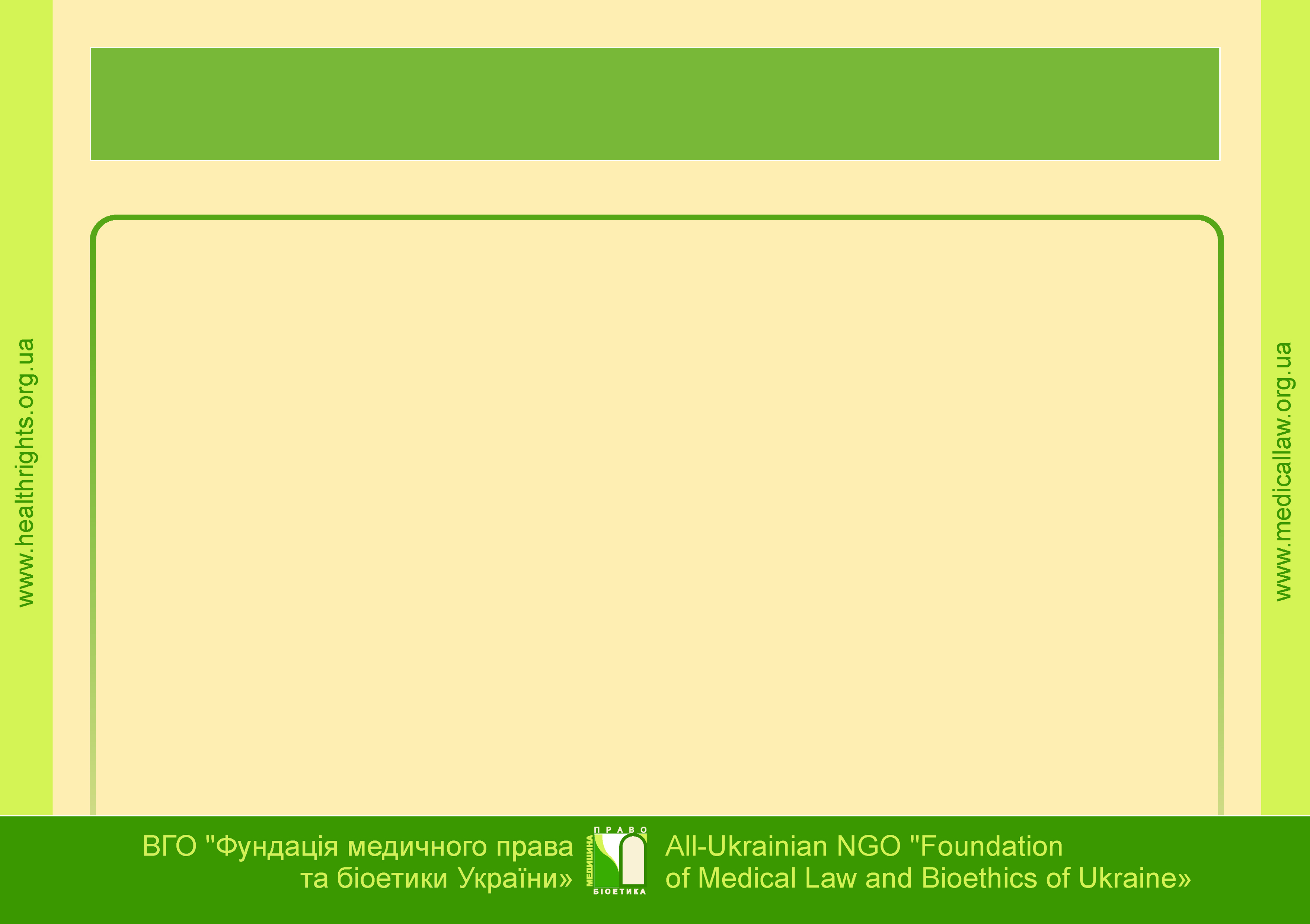 Приклади справ
М.С. Мехта Наду проти Штату Таміл, Верховний суд Індії, жовтень 1990;
Колективний позов проти компанії Пфайзер (Pfizer), Нігерія (справа про тестування лікарських засобів на дітях);
Позов проти компанії Нестле, Архер Деніелс Мідланд Ко. Кот ді Вуар (справа про використання дитячої праці на какавових фермах);
Жогелле Гауер та інші проти Франції, ЄСПЛ (2011);
Кіутін проти Росії, ЄСПЛ (2011);
Валентин Кампеану проти Румунії, ЄСПЛ (2011);
Малаку та інші проти Румунії, ЄСПЛ (2011).
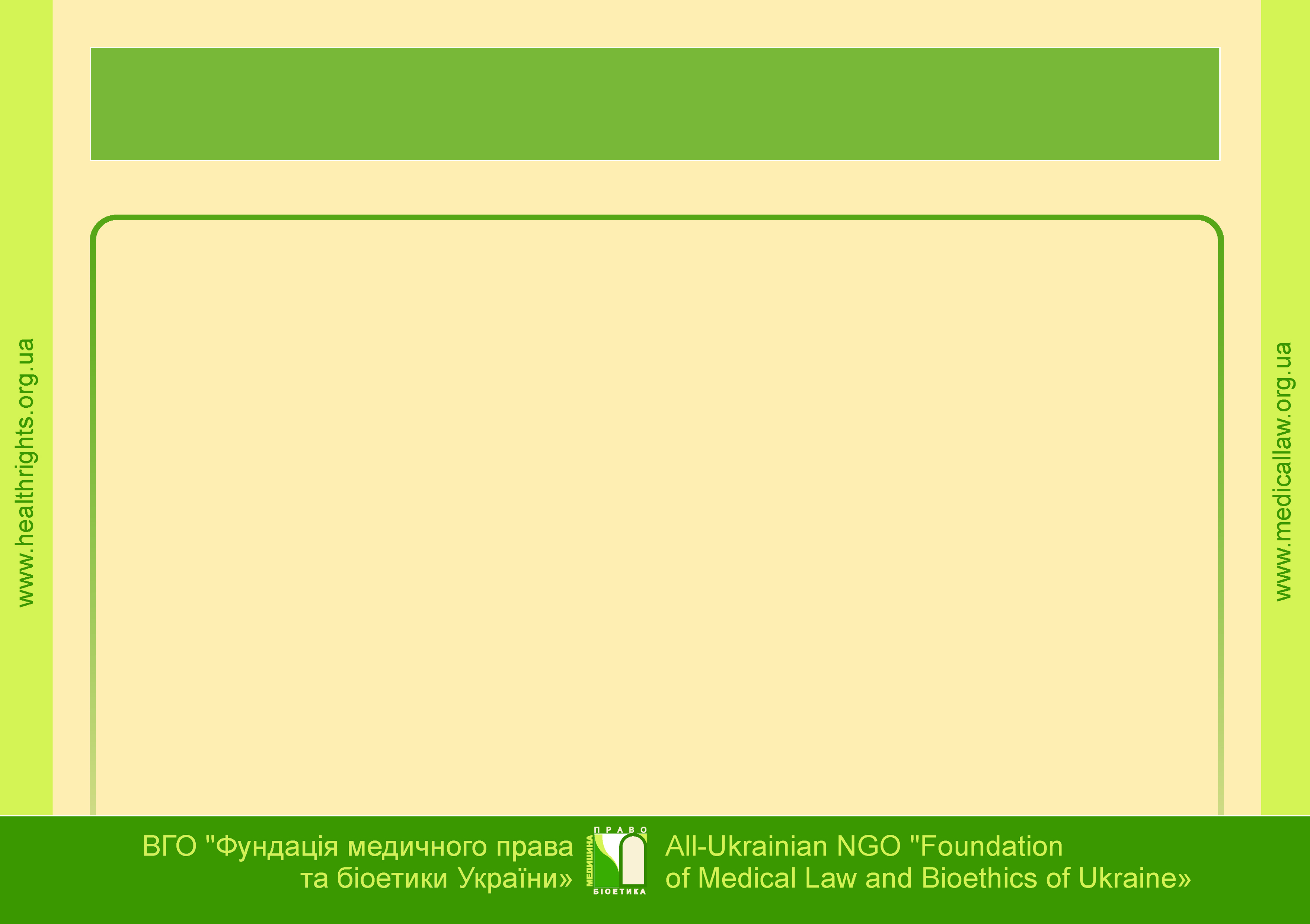 Використані джерела
Children's Rights: A Guide to Strategic Litigation - http://www.crin.org/resources/infodetail.asp?id=17127 ;
  Strategic litigation as a trigger to enforce human rights in China: from the perspective of the rights of the disabled.  http://www.etd.ceu.hu/2012/jiang_yitong.pdf;
 Стратегическое судопроизводство на практике mhg.ru/files/etnic/etn18.doc;
 http://www.interights.org/case-docket/index.html.
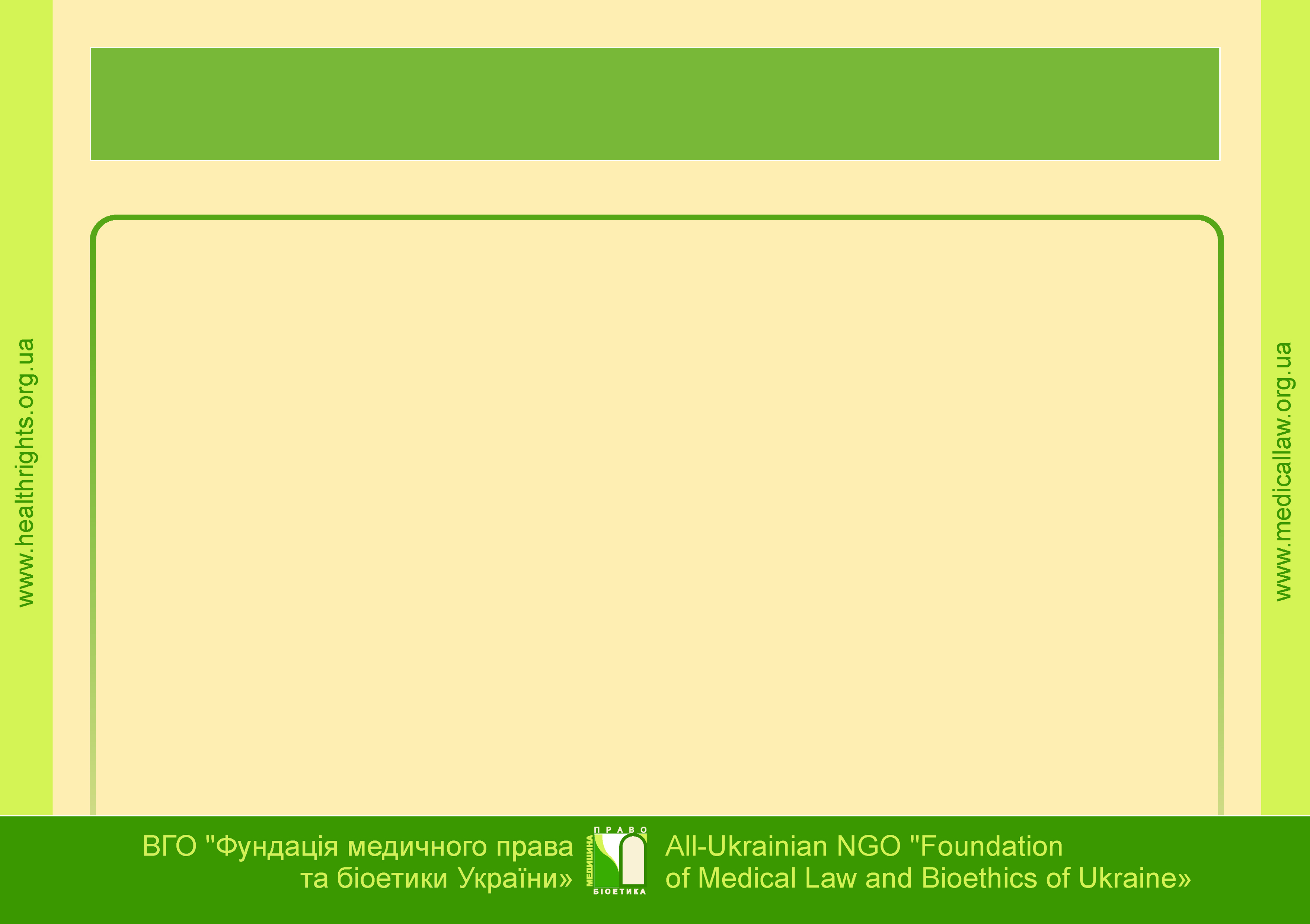 Дякую за увагу